PEB0252
Use of bictegravir/emtricitabine/tenofovir alafenamide (B/F/TAF) beyond the presence of the M184V mutationKayla M. Natali, PharmD, BCIDP, AAHIVP1,, Humberto R. Jimenez, PharmD, BCPS, AAHIVP2,3,  Aliya Khasanova4, Jihad Slim, MD51Saint Michael’s Medical Center, Department of Pharmacy Services, Newark, NJ2Ernest Mario School of Pharmacy, Rutgers, the State University of New Jersey, Piscataway, NJ3St. Joseph’s University Medical Center, Department of Pharmacy Services, Paterson, NJ4Saint Michael’s Medical Center, Medical Education Department, Newark, NJ5Saint Michael’s Medical Center, Division of Infectious Diseases, Newark, NJ
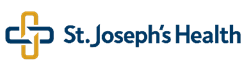 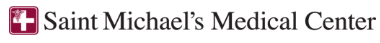 RESULTS
DISCUSSION
BACKGROUND
Table 1. Baseline Characteristics
Because B/F/TAF is a convenient single tablet regimen, patients and providers may be tempted to use it as a switch regimen in those who may have had resistance in the past and are currently virologically suppressed on a regimen that may require a change due to a drug-drug or drug-food interaction
On the contrary, patients and providers may be cautious regarding an ART regimen switch to B/F/TAF, especially in treatment-experienced patients with known resistance
Patient-specific ART history and resistance profiles must be carefully reviewed when considering a switch to B/F/TAF in treatment-experienced patients with M184V plus other NRTI or INSTI mutations
Literature supporting use of B/F/TAF in the treatment of HIV in patients with M184V and other NRTI mutations is evolving and is reinforced by the results of this study
Our study is limited to a small sample size and lack of comparator arm (i.e. virologically suppressed patients switched to B/F/TAF without M184V plus other NRTI or INSTI mutation)
B/F/TAF is the first fixed-dose combination tablet to contain both a 2nd generation integrase strand transfer inhibitor (INSTI) and tenofovir alafenamide (TAF)
Due to its favorable safety and efficacy profile, B/F/TAF has become a popular treatment option for persons living with HIV (PWH)
Historically, patients with nucleoside reverse transcriptase inhibitor (NRTI) mutations were placed on four-drug, NRTI-retaining regimens or two-drug, NRTI-sparing regimens
Recently, data has emerged supporting the use of 2nd generation INSTIs with tenofovir/FTC in the setting of the M184V mutation alone
There is a paucity of data, however, evaluating the use of BIC/TAF/FTC in the setting of M184V plus other NRTI or INSTI mutations
Charts reviewed (N = 2478)
Presence of M184V mutation and eligible for analysis 
(n = 54)
M184V plus other clinically significant NRTI or INSTI mutation
(n = 15)
M184V plus INSTI
(n = 1)
M184V plus TAMs
(n = 13)
PURPOSE
M184V plus other 
NRTI mutation
(n = 1)
To evaluate virologic response in virologically suppressed, treatment-experienced PWH with baseline M184V plus other NRTI or INSTI mutations.
Reported as mean  ± SD, mean (range), and n, (%)
Figure 1. Baseline Mutations
Figure 2. Rates of Virologic Suppression per Mutation Category
METHODS
CONCLUSION
Study design: observational, retrospective study (February 2018 – December 2019) conducted at two inner-city HIV clinics in Newark and Paterson, NJ
Inclusion criteria:
Patients switched to B/F/TAF with confirmed adherence to this regimen 
Virologically suppressed, defined as HIV RNA < 50 copies/mL at time of switch to B/F/TAF
Remained on B/F/TAF for at least 24 weeks
Had available resistance testing available prior to initiation of B/F/TAF
Presence of clinically significant NRTI or INSTI mutation in addition to M184V mutation at time of initiation of B/F/TAF as determined by the Stanford University HIV Drug Resistance Database
Exclusion criteria:
Patients switched to B/F/TAF with non-adherence to regimen
Patients switched to B/F/TAF plus another antiretroviral agent(s)
While the results of this study are promising that virologic suppression can be maintained in patients switched to B/F/TAF with baseline M184V plus other NRTI or INSTI mutations, it is critical to have long term follow-up and a larger sample size before generalizing its use in these patients.
REFERENCES
Table 2. Baseline Resistance, Virologic Suppression at Latest Visit, and Duration of B/F/TAF Therapy
Biktarvy [package insert].  Foster City, CA; Gilead Sciences, Inc., 2018.
DHHS.  Guidelines for use of antiretroviral agents in adults and adolescents with HIV.  Aidsinfo.nih.gov/guidelines/html/1/adult-and-adolescent-arv/16/optimizing-antiretroviral-therapy-in-the-setting-of-virologic-suppression.  Accessed September, 19, 2019. 
Valero P, et al.  Program and abstracts of the 22nd International AIDS Conference; July 23-27, 2018; Amsterdam, the Netherlands.  Abstract TUAB0104.
Gagliardi R, et al.  Program and abstracts from the 2018 Conference on Retroviruses and Opportunistic Infections; March 4-7, 2018; Boston, Massachusetts.  Abst
ract 498.
Andreatta K, et al.  Program and abstracts from the 2018 HIV Glasgow Conference; October 2018; Glasgow, UK.  Abstract P298.
DISCLOSURES
Authors of this presentation have the following to disclose concerning possible financial or personal relationships with commercial entities that may have a direct or indirect interest in the subject matter of this presentation: Kayla M. Natali-nothing to disclose; Humberto R. Jimenez- Speaker’s bureau, Gilead Sciences, Inc.; Aliya Khasanova-nothing to disclose; Jihad Slim- Speaker’s bureau, advisor, and received research grants from Gilead Sciences, Inc., AbbVie Inc., Merck & Co., Inc., Viiv Healthcare Limited, and Janssen Pharmaceuticals, Inc.
Reported as n, (%), % (n/N), and mean (range)